Integrated Lithium-ion Battery Sensors
James Wyeth Karl Mulnik
Group 4
TA : Evan Widloski
12/8/2018
Overview
This system monitors the voltage and temperature of the Illini Solar Car battery modules
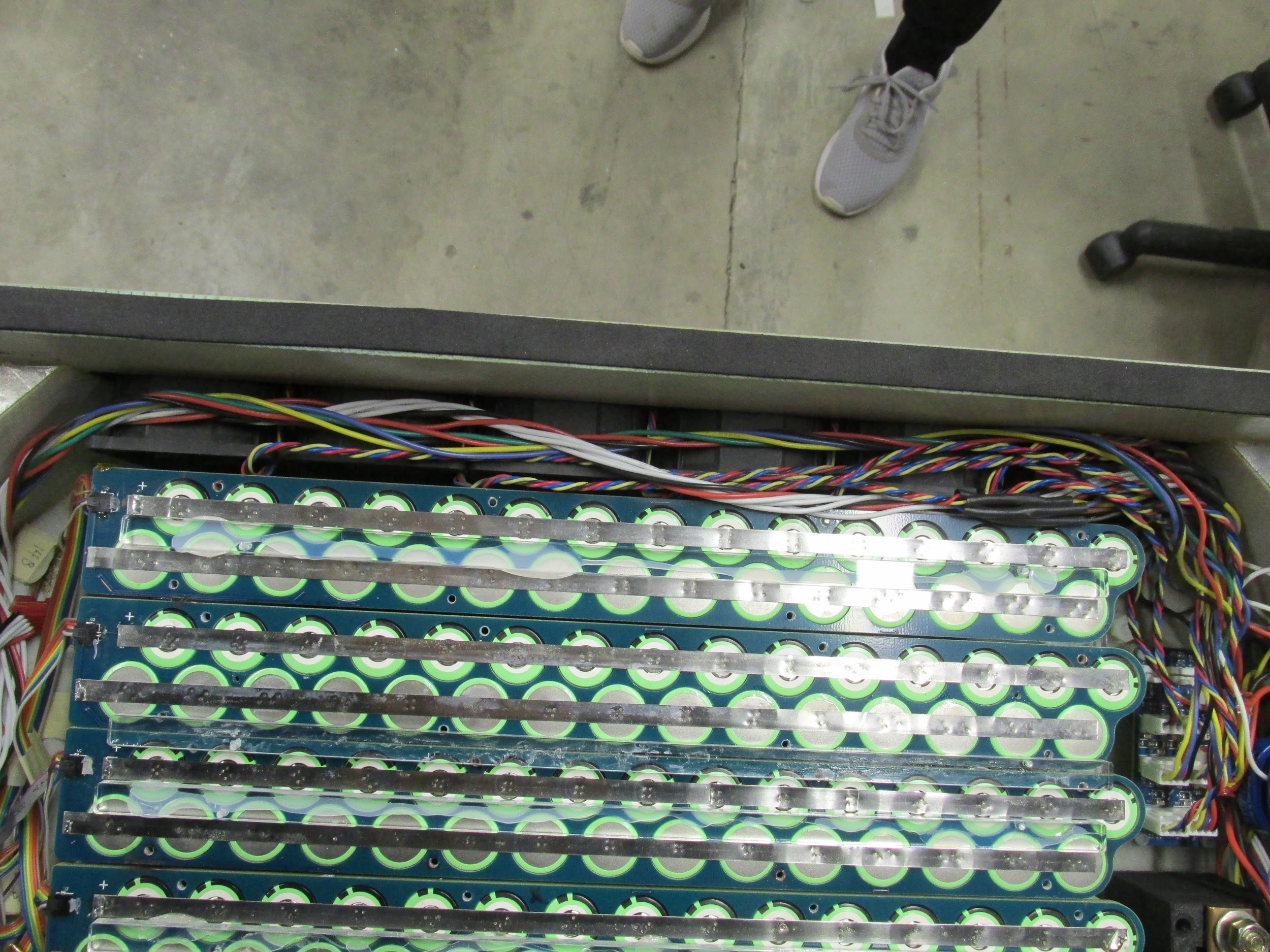 Objective
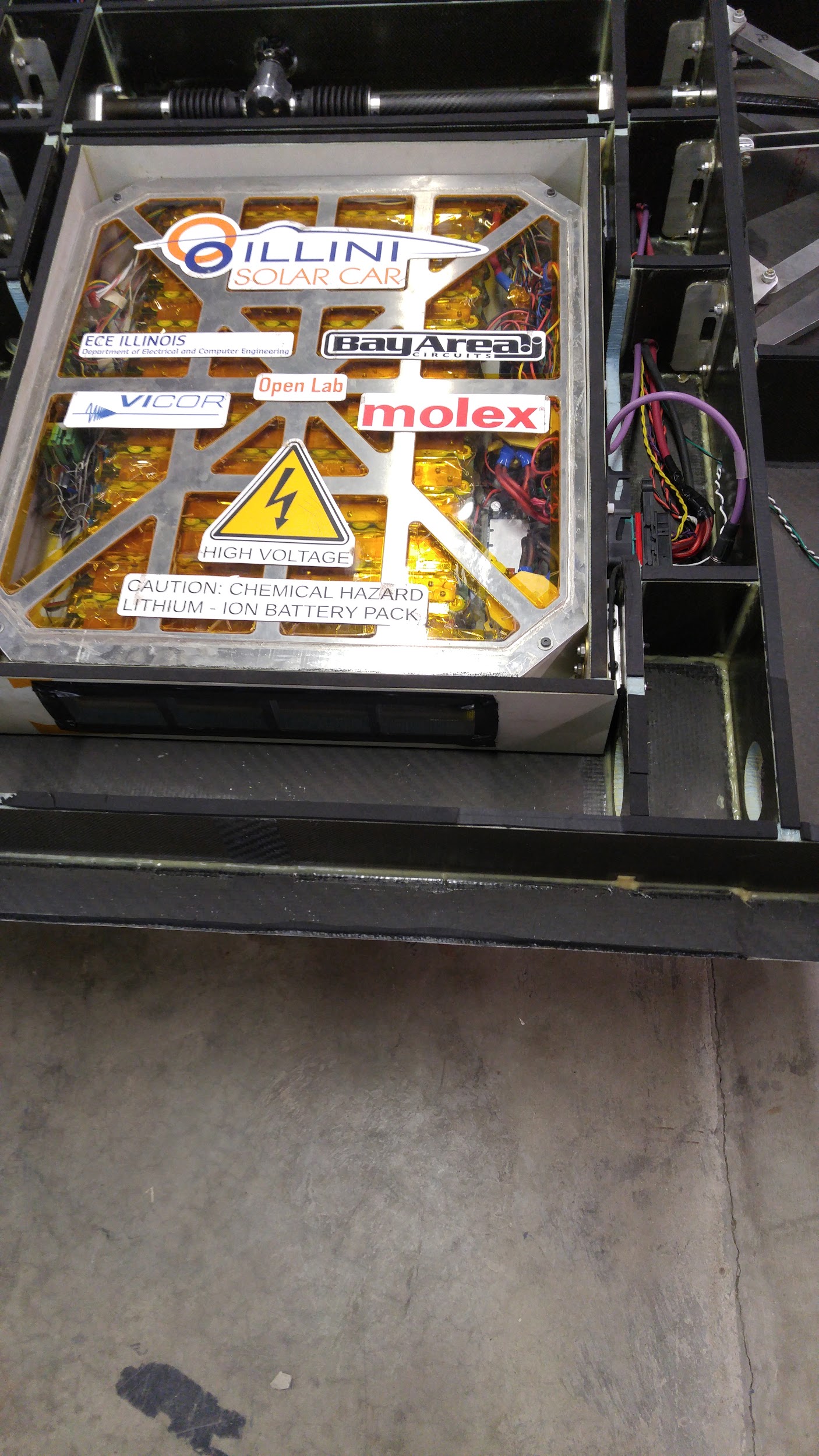 Sense battery temperature and voltage
Fit on battery module
Powered from module
Minimal isolation voltages
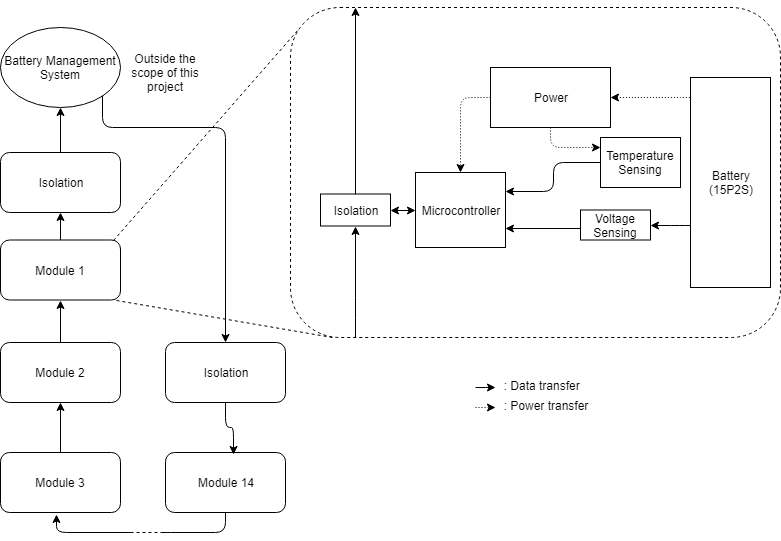 Voltage sensing
Step down voltage for measuring
Meet ADC limits
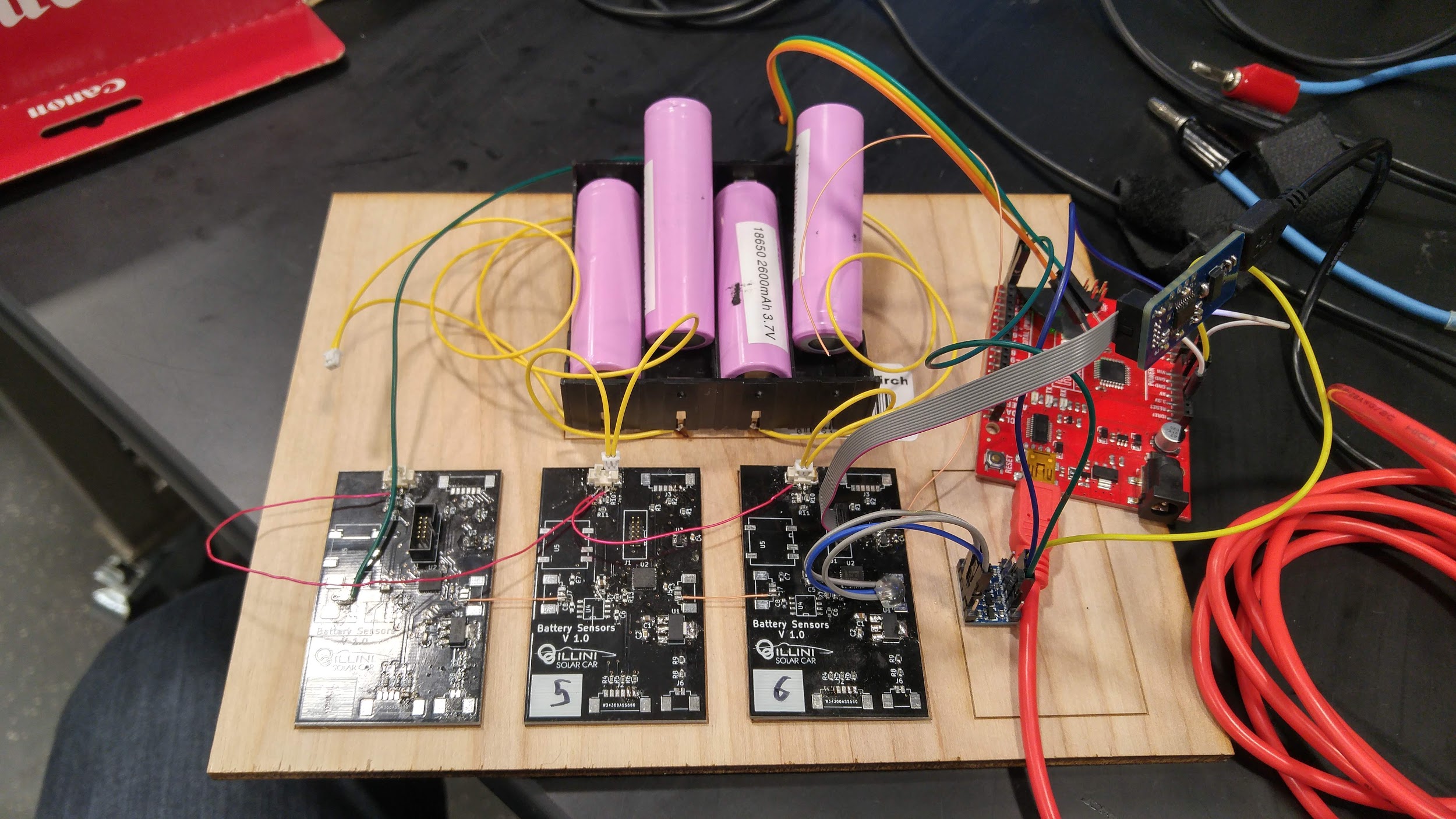 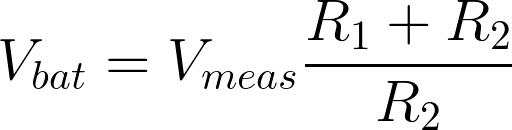 [Speaker Notes: The battery voltage will need to be stepped down for sensing by the microcontrollers ADC. 

Using the highest possible value of Vbat and highest possible values of R1 and R2 to minimize current. However, the variation in restor value from the labeled value must be taken into account. This must be done to maintain a voltage accuracy within 10mV. There for R1 and R2 will be replaced with values that represent the worst case scenario of their tolerance levels]
Voltage sense testing
ADCs inaccurate at low voltages
Fails verification
ADCs should be separate from micro
Temperature Sensing
NTC Thermistors
Exponential
Steinhart-Hart Equation
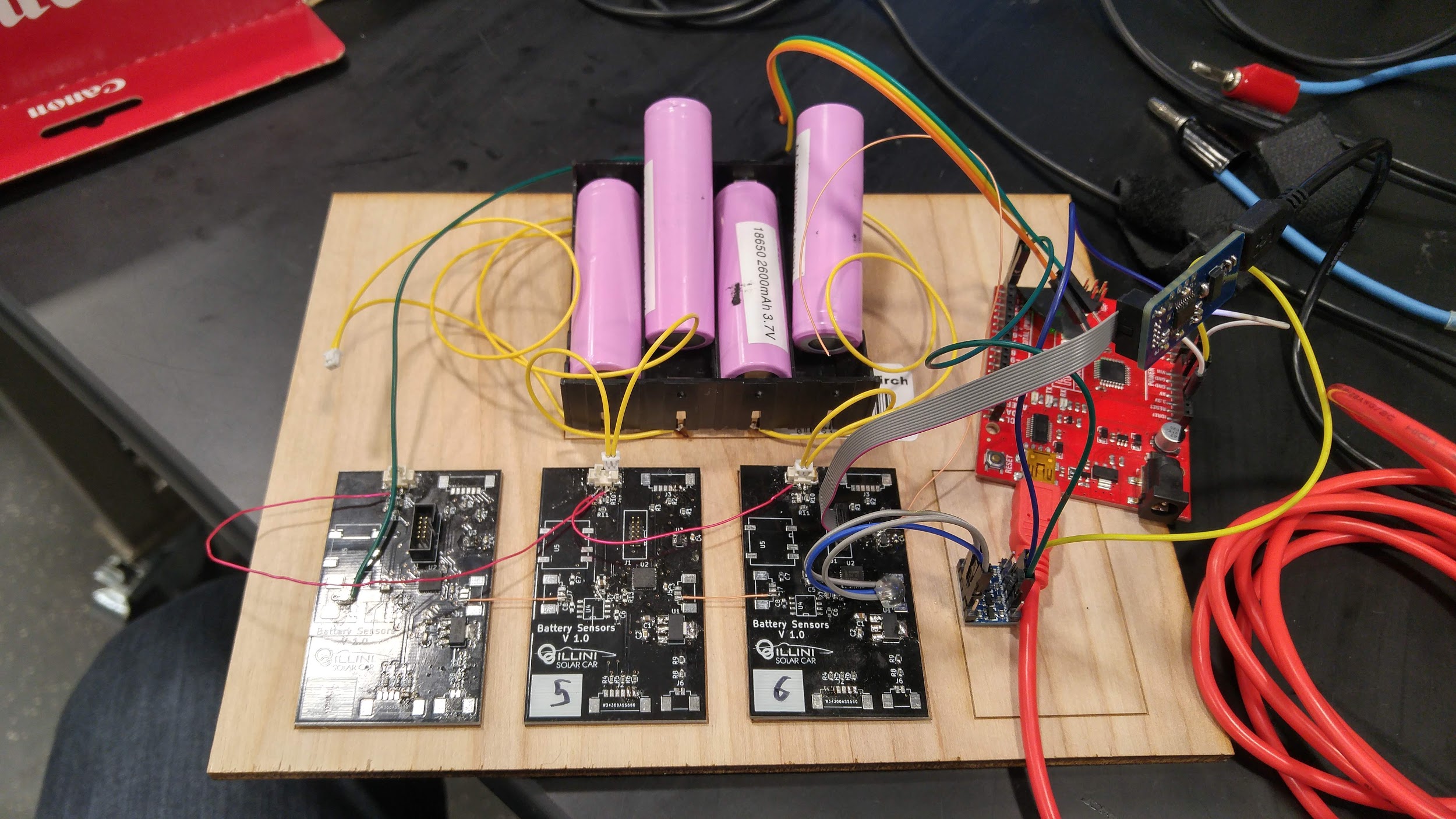 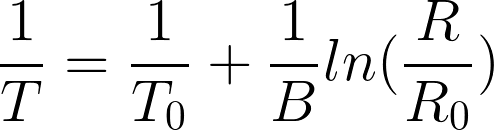 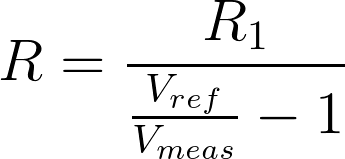 [Speaker Notes: Steinhart-Hart eqn]
Temperature sense testing
Measured different values
Math too complicated
ADCs inaccurate
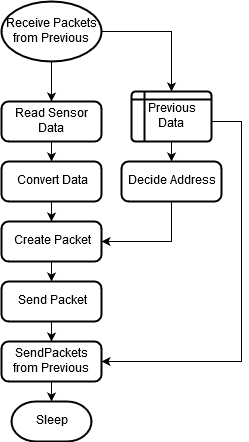 Microcontroller
ADC
6 Temp
2 Volt(minimum of 10 bits for 10 mV accuracy)
UART
Low power
Communication and Isolation
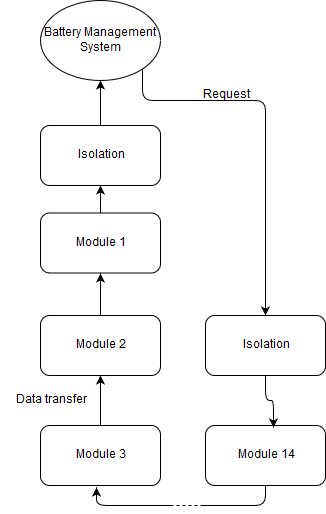 115 kbaud UART
Daisy chain
Self-Addressing
Fixed Packets
[Speaker Notes: Our communication will be 115,200 baud, the highest standard UART speed, to reduce communication time and allow for smaller isolation caps. Since each module can go to 8.4V, we need the caps to work to slightly above this, allowing headroom for faulted communication lines. In most designs these are used to filter high frequency from power lines. We will use this to our advantage to ‘filter’ the communications to the next board]
Isolation
Capacitor coupling
Pullup on RX
3kV Isolator for HV
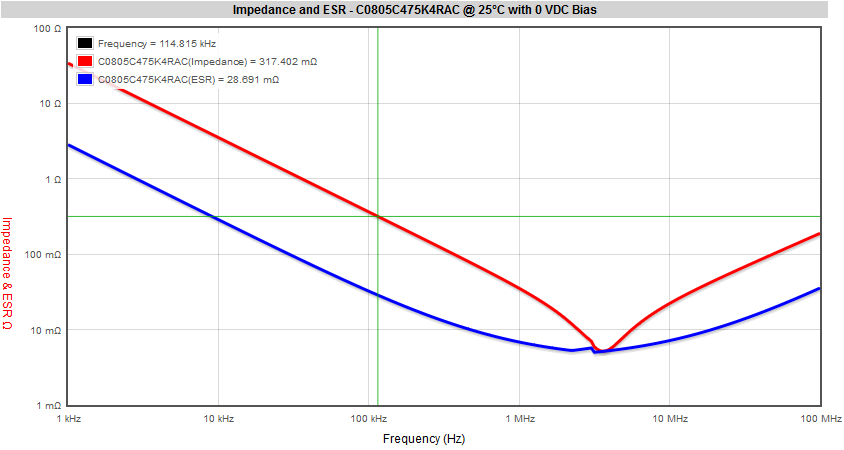 Isolation tests
Data transferred
Minimal DC drift
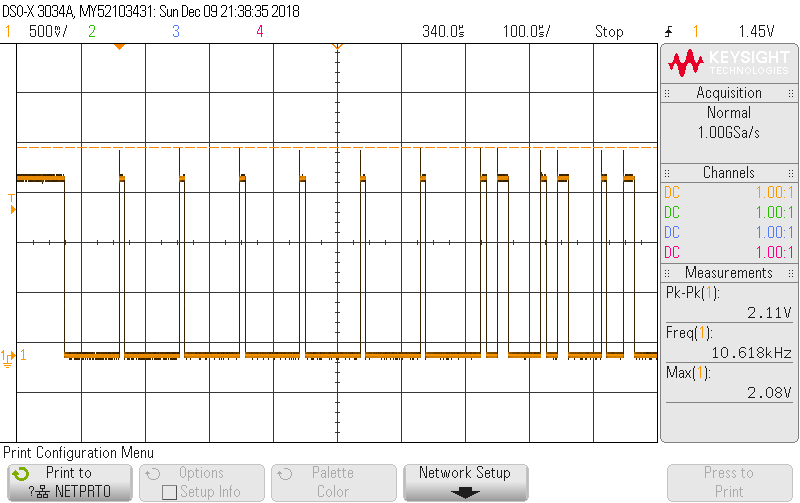 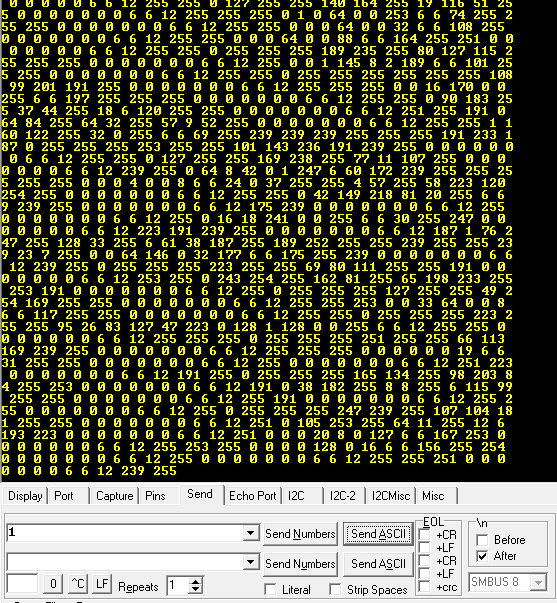 Communication Testing
Send request
Receive data
Correct data and address
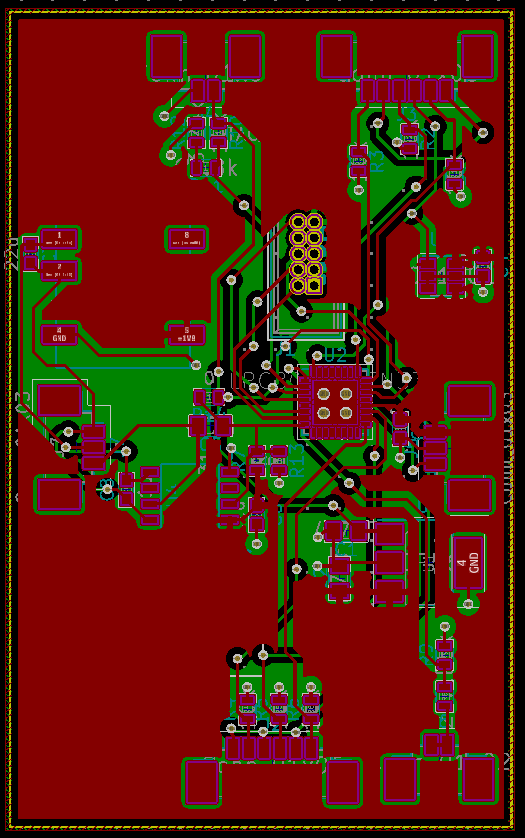 Power
Provide Power from the battery module
Supply 1.024 V reference
Conclusion
Currently does not work
Easy to break
Drained batteries
Future work
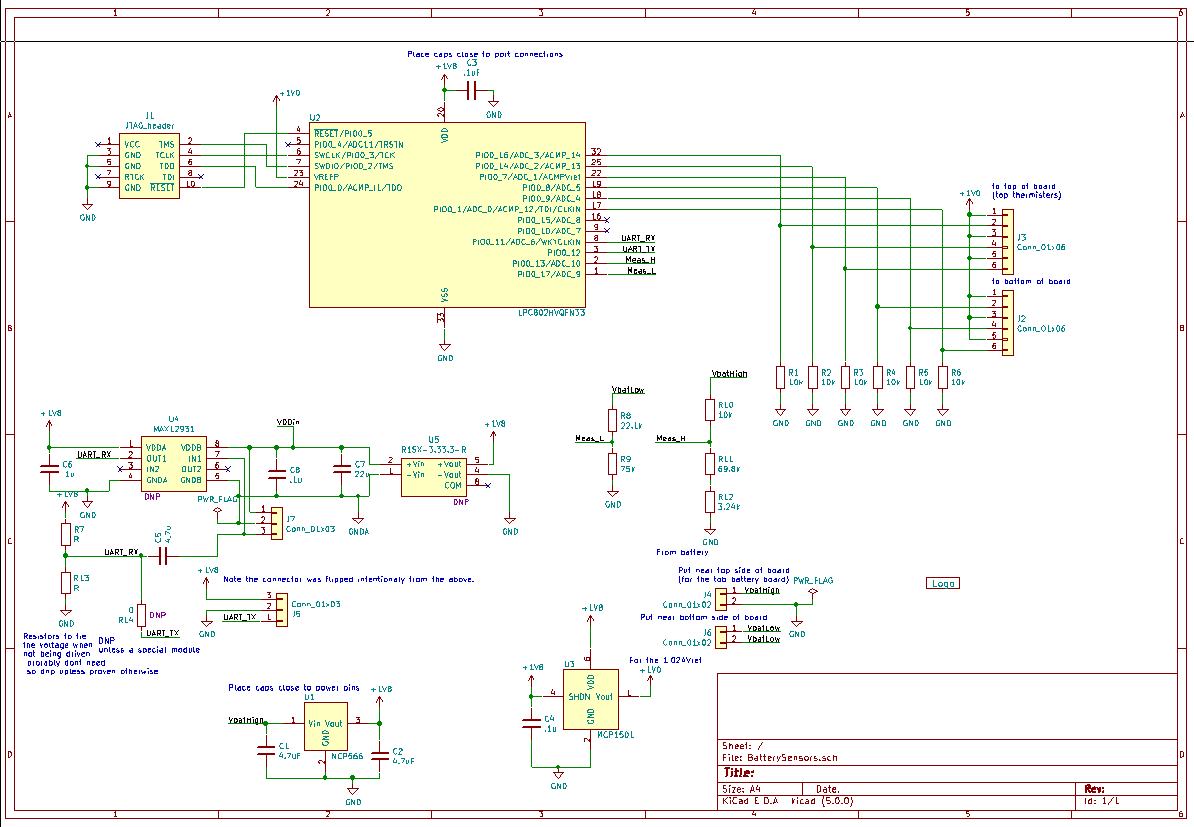 Use seperate ADC’s
Input protection
Reduce Power consumption
Integrate into final modules
Questions?
References:
[1] KEMET K-SIM: Capacitor Model Simulation Tool. [Online]. Available: http://ksim.kemet.com/Ceramic/CeramicCapSelection.aspx. [Accessed: 01-Oct-2018].

[2] L. Fried, “Using a Thermistor,” 01-Jan-2018. [Online]. Available: https://learn.adafruit.com/thermistor/using-a-thermistor. [Accessed: 05-Dec-2018].